Законодательные инициативы в сфере трудовой миграции стран ЕАЭС. Влияние на обеспечение свободы передвижения рабочей силы
начальник отдела трудовых ресурсов 
Департамента трудовой миграции и социальной зашиты
Евразийской экономической комиссии

Сарыбаев Чингиз Абдусатарович
г. Бишкек, 2022 г.
Созданные условия для легальной, добровольной и безопасной трудовой миграции
Равный доступ к трудовой деятельности;
 Пенсионное обеспечения трудящихся;
 Унифицированная система поиска «Работа без границ»
 Устранение существующих изъятий в вопросах признания документов об образовании
2
Статистические данные по миграции
Численность трудящихся мигрантов в Российской Федерации
Уровень безработицы в ЕАЭС – 4,4%
Снизился на 34%
3
Проблемы, с которыми сталкиваются трудящиеся
Каждый раз при выезде/въезде на его территории заново осуществлять регистрационные процедуры
Сложностью прохождения регистрационной процедуры в государстве трудоустройства
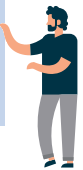 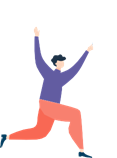 Не всегда арендаторы исполняют свои обязанности по проведению регистрационных процедур
Не все работодатели заключают трудовые договора
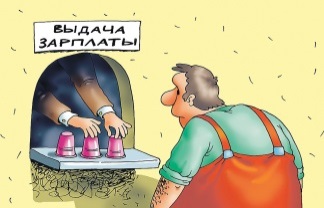 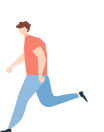 НЕ ВЫПЛАТА 
ЗАРАБОТНОЙ ПЛАТЫ
4
Унифицированный верификатор граждан государств-членов ЕАЭС
Прохождение регистрации без совершения бумажных процедур
В качестве возможного универсального идентификатора предлагается использоваться ИНН
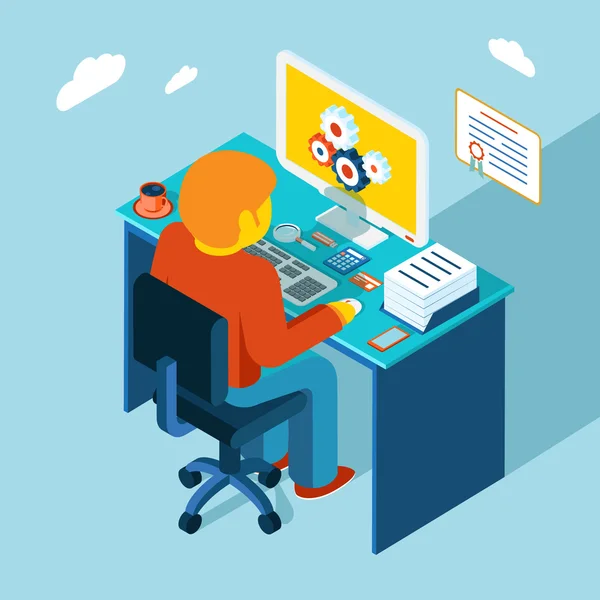 5
Ограничения. Препятствия.
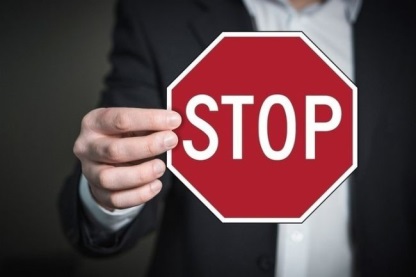 Нарушение правил пребывания влечет административную ответственность вплоть до закрытия въезда в государство трудоустройства.

Ограничение въезда это дополнительное наказание, налагаемое к основному (штрафу), и рассматривается как крайняя мера воздействия


Отсутствие доступа неработающих членов семей (супруги, дети) трудящихся к системе обязательного медицинского страхования (ОМС) в Российской Федерации.
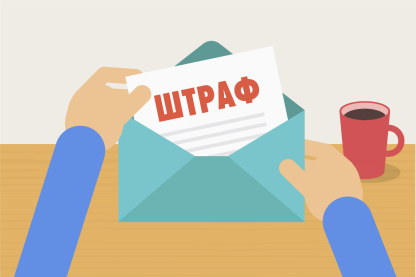 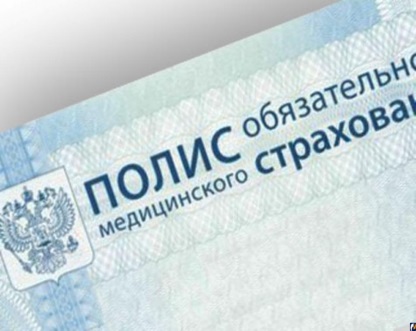 6
Дактилоскопия и медицинское освидетельствование
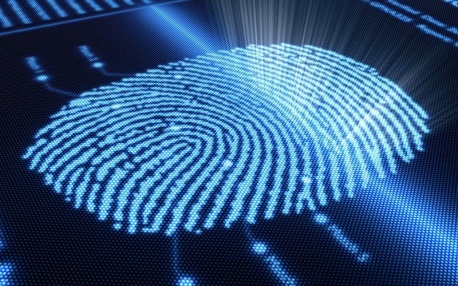 граждане стран ЕАЭС (за исключением граждан Белоруссии) проходят дактилоскопию, фотографирование и обязательные медосмотры
Внесены следующие изменения:
срок действия сертификата о медосмотре увеличен до 12 месяцев;
для граждан младше 13 лет исключено требование о проведении исследований на наличие наркотических веществ;
COVID-19 исключен из перечня анализов при медосмотре;
для граждан от 6 до 18 лет сокращен объем медицинских исследований;
при медосмотре учитываются сведения о прохождении ранее диспансеризации или профилактических осмотров.
Предлагается:
Для подтверждения результатов медосмотра, в случае его прохождения в государстве гражданской принадлежности, предлагается расширить функционал приложения «Путешествую без Ковид».
7
Электронный реестр работодателя и иностранного работника
Проект Федерального закона «Об условиях въезда (выезда) и пребывания (проживания) в Российской Федерации иностранных граждан и лиц без гражданства»
Реестр иностранного работника
Реестр работодателя
должен быть включен в реестр работодателей;
имеют право привлекать иностранных работников на размещенные вакансии в цифровой платформе «Работа в России».
не вправе привлекать иностранных граждан вне пределов субъекта Российской Федерации
должен состоять в реестре иностранных работников;
иметь единый документ;
не вправе работать вне пределов субъекта Российской Федерации, на территории которого ему разрешено работать
8
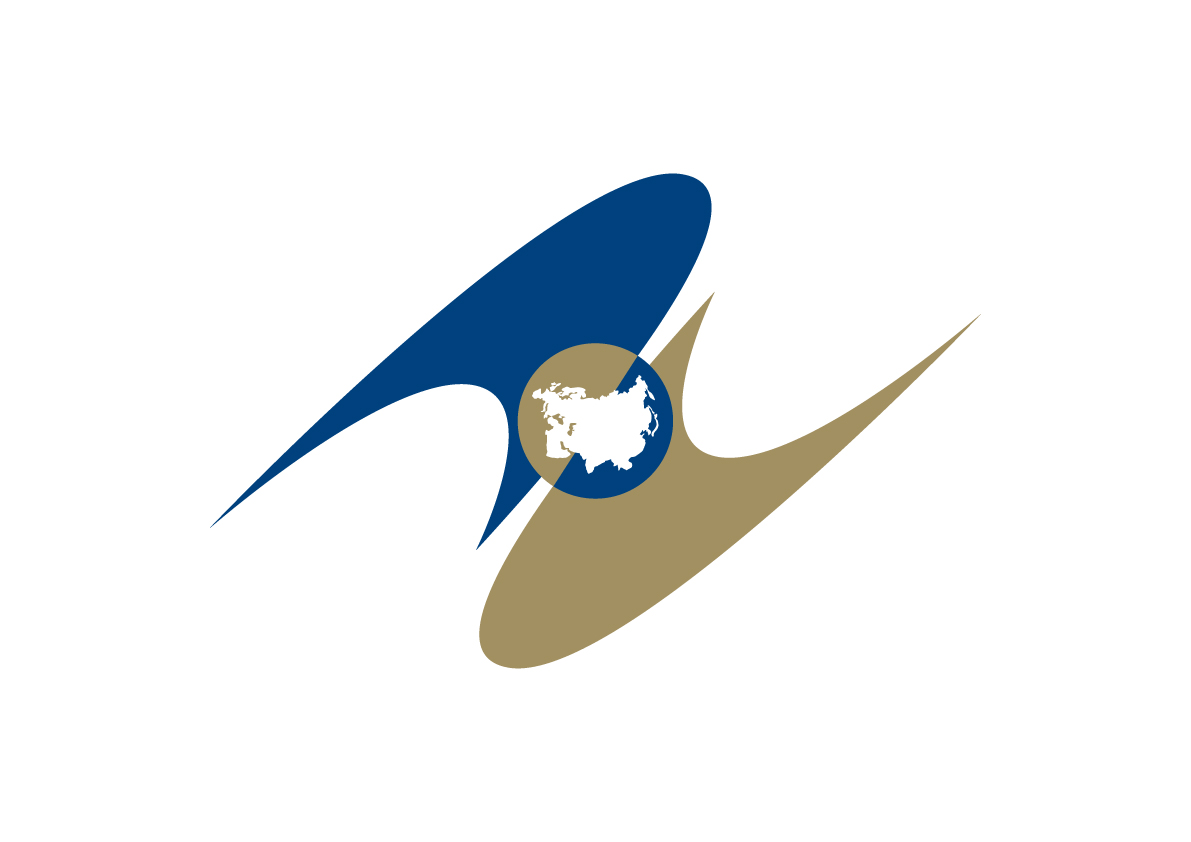 Спасибо за внимание!